Escuela Normal de Educación Preescolarciclo escolar 2020 – 2021
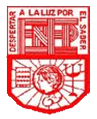 Docente: Sonia Yvonne Garza Flores. 
Asignatura: Aprendizaje en el servicio.
Diario de campo, 2 febrero 
Competencias: 
• Detecta los procesos de aprendizaje de sus alumnos para favorecer su desarrollo cognitivo y socioemocional.
• Aplica el plan y programa de estudio para alcanzar los propósitos educativos y contribuir al pleno desenvolvimiento de las capacidades de sus alumnos.
• Diseña planeaciones aplicando sus conocimientos curriculares, psicopedagógicos, disciplinares, didácticos y tecnológicos para propiciar espacios de aprendizaje incluyentes que respondan a las necesidades de todos los alumnos en el marco del plan y programas de estudio.
• Emplea la evaluación para intervenir en los diferentes ámbitos y momentos de la tarea educativa para mejorar los aprendizajes de sus alumnos.
• Integra recursos de la investigación educativa para enriquecer su práctica profesional, expresando su interés por el conocimiento, la ciencia y la mejora de la educación.
• Actúa de manera ética ante la diversidad de situaciones que se presentan en la práctica profesional.

Alumna: Mariana Guadalupe Gaona Montes #5. 

4° “B”
 
Saltillo Coahuila.                                                                Enero del 2022
ESCUELA NORMAL DE EDUCACIÓN PREESCOLARCiclo escolar 2021-2022
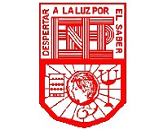 Nombre del estudiante normalista: Mariana Guadalupe Gaona Montes. 
Grado:   4°       Sección: “B”       Número de Lista: 5
Institución de Práctica: “Jardín de Niños Luis A. Beauregrad”
Clave:      Zona Escolar: 
Grado en el que realiza su práctica: 2° “A”
Nombre del Profesor(a) Titular: Reyna Montserrat Balderas Blanco.
Total, de alumnos: 36     Niños:21       Niñas:15 
Periodo de Práctica: 31 de enero al mes de junio de 2022
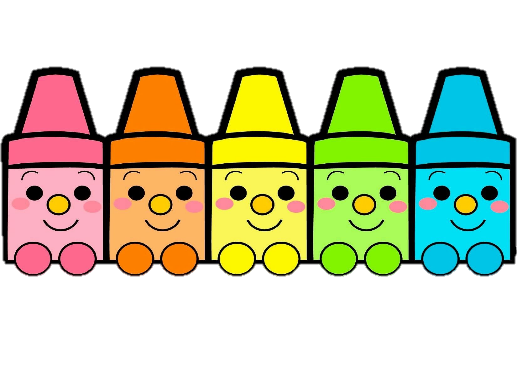 Miércoles 02 de enero de 2022
Situación de aprendizaje: Las profesiones
Campos de formación académica o áreas de desarrollo personal y social a favorecer.
Exploración y comprensión del mundo natural y social
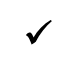 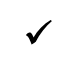 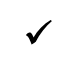 Pensamiento Matemático
Lenguaje y comunicación
Educación Socioemocional
Educación Física
Artes
7
2
A
Grado
Sección
Alumnos que asistieron a clase
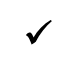 Mala
Regular
Exitosa
Buena
La jornada de practica fue:
Aspectos de la planeación                     Observaciones
Logro de los aprendizajes 
Adecuada a las necesidades
Nivel de complejidad adecuada
Materiales empleados adecuados
Tiempo planeado correctamente
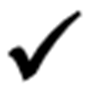 Se lograron favorecer los aprendizajes esperados, sin embargo no se lograron por completo. Las actividades son adecuadas a las necesidades de los alumnos y el nivel de complejidad es el adecuado a las necesidades. Algunos de los materiales que se utilizaron no fueron los adecuados por ejemplo, los marcadores que no funcionaban. Se utilizó más del tiempo planeado.
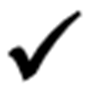 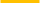 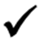 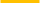 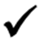 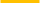 Manifestaciones de los alumnos                Observaciones
Casi se logró el numero total de alumnos que asisten por día y cada uno de ellos cumplió con el material solicitado para realizar el experimento.
Participación de manera esperada
Cooperación de manera esperada
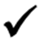 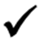 Intervención docente                            Observaciones
Rescate de la evaluación del AE
Consignas claras
Se les dio a conocer, el nombre de los objetos y la vestimenta que utilizan los científicos, pero antes de darles el nombre, se les preguntaba si sabían que era para conocer sus saberes previos, algunos de ellos si los conocían y otros no, como la probeta y el matraz. 
Las consignas estuvieron claras, pero la estrategia de contar los elementos no fue la mas adecuada.
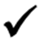 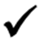 Descripción de la jornada de práctica (observación ayudantía)
La clase inició a las diez de la mañana, los alumnos ingresaron al aula y la educadora los saludó, pusieron la fecha entre todos, posteriormente realizaron una rutina de activación antes de iniciar con la clase, en donde cantaron la canción de “hola, hola, hola, cómo estás”. 
La clase se inició con la actividad donde los alumnos conocieron los instrumentos y algunas prendas que utilizan los científicos, algunos de ellos ya los conocían y brindaron su nombre, y los que no conocían la educadora les decía para que se utilizaba y cuál era su nombre, ellos se mostraban asombrados cuando escuchaban un dato interesante. 
Posteriormente se realizó una actividad de conteo de colecciones, primero se realizó de manera grupal, solamente encerrando los objetos de distintos colores, con esta actividad los alumnos desarrollaron el conteo y de esta manera desarrollaran mas su pensamiento matemático, pues de acuerdo con Hurtado, L. et al.  (2016) el pensamiento lógico matemático se desarrolla mediante un conjunto de habilidades como la seriación o la clasificación, en este caso los niños realizaron el rol de la seriación, utilizando la correspondencia uno a uno. 
Una observación que se puede hacer en la implementación de esta actividad, es que al momento de ir encerrando los objetos, hay que irlos contando, ya que si los encierran y luego los cuentan, los alumnos se confunden y no aplican la correspondencia uno a uno, como pasó el día de hoy, además de que se lleva mucho más tiempo y la actividad se torna aburrida. 
Finalmente, prepararon los materiales que se les solicitaron para la realización del experimento que ya se tenia programado, está vez realizaron masa de colores. Primero conocieron los ingredientes que utilizarían y luego iban realizando los pasos como la educadora se los iba indicando, al final obtuvieron una masa con la que pudieron jugar y construir diferentes objetos. 
Uno de los alumnos no le gustaba mancharse tanto, ni manipular la masa, a lo que se le estuvo motivando para que sintiera la textura y se le mencionaba que no pasaba nada si se manchaba las manos. Cuando logró tocarla bien, sintió satisfacción y comenzó a jugar más con ellas, y de acuerdo a lo que menciona la conexión del sistema límbico, con el sistema cognitivo es lo que permite realizar una valoración relativa a si gusta o no una textura.
Referencias bibliográficas
Dezcallar Sáez, T. (2012). Relación entre procesos mentales y sentido háptico: emociones y recuerdos mediante el análisis empírico de texturas. Universitat Autònoma de Barcelona.
Hurtado Londoño, L. J., Cano Larrea, M. P., & Moscoso Bermúdez, M. A. (2016). El conteo en preescolar: una propuesta didáctica a través del juego y materiales manipulativos.